Umenie nových médií v bývalom Československu
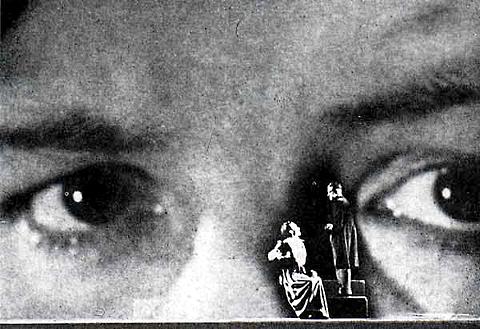 Od Theatergraphu k laterne magike
(Emil František Burian + Miroslav Kouřil

E.F.Burian: herec, režisér, spevák, hudobník, dramatik, hudobný skladateľ, básnik, publicista, dramaturg
Divadlo D34
Pojem theatergraph  vznikol zlúčením divadla a filmu
 (slov theater a biograph / cinematograph)
„svetelné divadlo“
Scénický postup
Kombinácia premietaného obrazu (film, diapozitívy, svetlá) a javiskovej akcie.
 Burianov theatregraph bol jedným z nejprepracovanejších systémov
obraz nefungoval iba ako ilustrácia, ale ako aktívna významová zložka 

Je istou odpoveďou na teóriu syntetického divadla , o ktorej rozprávali pražskí štrukturalisti – divadlo ako syntéza mnohých umení, divadlo ako štruktúra, ktorej jednotlivé zložky sú vo vzájomnom vzťahu.
Vtedajšie kritiky a reflexie v novinách:

„…jeviště se stává prostorem vzdušných zjevů a vidin, jež se postupně vynořují z mlh a hustých par jako z utonulých zakletých končin…” (J. Vodák o Procitnutí jara)

„…scéna, zahalena nepřetržitě závojem, je tím vzdálena do pomyslných sfér…” (I. Fischerová)


„…herci se podobali ozářeným zjevením v jakési páře snů…” (A. Veselý)
Laterna Magika
režisér Alfréd Radok  a scénograf Josef Svoboda
Prvý krát na EXPO 1958 v Bruseli 


Pracuje s filmovým a živým hercom, ktorí sú vo vzájomnej interakcií
Využíva prechody herca z filmového plátna na javisko
Rozvinutie divadla a filmu do podoby divadelne-filmového diela
* „multisenzorické vnímanie“
Polyscénický priestor

EXPO 58 – ČS Pavilón
https://www.youtube.com/watch?v=AOzVbbhSIzQ


Josef Svoboda:  https://www.youtube.com/watch?v=FNjJLT3gPn8 
                           https://www.youtube.com/watch?v=WwEu3vQAKC8 

Laterna magika dnes: https://www.youtube.com/watch?v=FsIX0Pcthq0
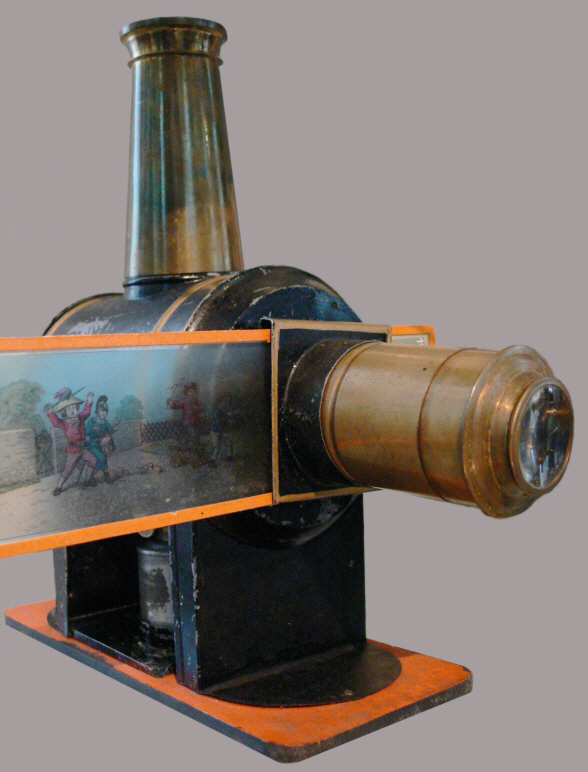 Laterna magica (lat. kúzelná lampa) alebo
skioptikon (z gréckeho. skiá, tieň)
jednoduchý premietací prístroj na diapozitívy. 

Laterna magica vznikla v polovici 17. stor. 

holandský fyzik Christiaan Huygens (1629-1695). 
spopularizoval  ju nemecký jezuita a vedec
 Athanasius Kircher v knihe Ars magna lucis et umbrae
 („Veľké umenie svetla a tieňa“).
Athanasius Kircher: Ars magna lucis et umbrae/  Veľké umenie svetla a tieňa
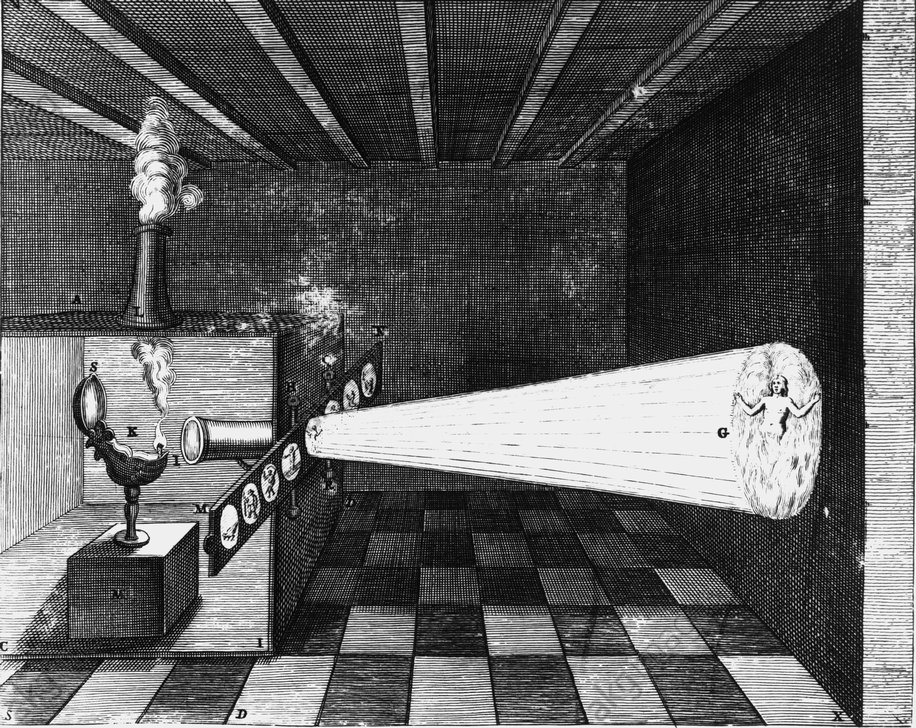 https://www.youtube.com/watch?v=UERhBA3VfkA
Umenie NM v bývalom Československu
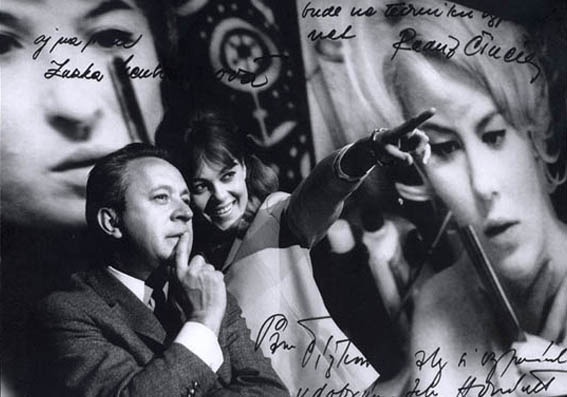 Kinoautomat , R. Činčera
Multimediálny projekt predstavený na EXPO 1967 v Montreale
Človek a jeho dom – prvý interaktívny film na svete

Československý pavilon Expo 1967
https://www.youtube.com/watch?v=3hhrk_uGzFs 


KINOAUTOMAT – dokument ČT
https://www.youtube.com/watch?v=_MA6UzqLD_Q
Umenie NM v bývalom Československu
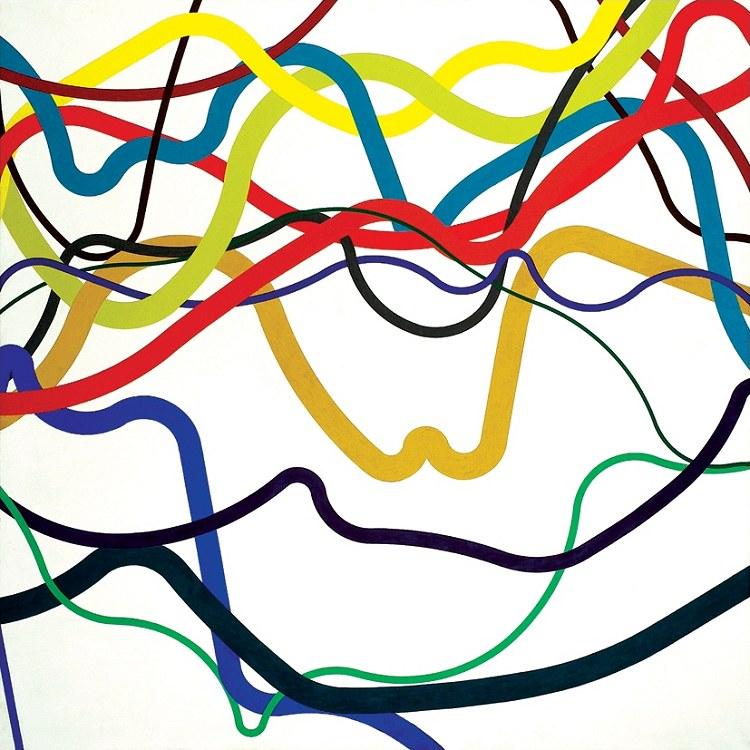 Zdeněk Sýkora
Priekopník využitia počítača pri príprave výtvarného diela
Konštruktívne myslenie
Kombinatorické štruktúry – organizovanie plochy obrazu v štruktúrach v podobe rastra

ČT krátka reportáž: http://www.ceskatelevize.cz/ivysilani/1096898594-udalosti-komentare/211411000370713/obsah/164066-pocitacove-umeni-zdenka-sykory

HOMEWATCH (56min dokument) 
http://www.ceskatelevize.cz/ivysilani/1026666614-evropane/20136219568-zdenek-sykora/
Umenie NM v bývalom Československu
Zdeněk Pěšánek
Zakladateľ českej kinetiky

kinetické, svetelné plastiky, neón, architektúra, svetelný urbanizmus 

Edisonova transformačná stanica

Artmix reportáž: 
http://www.ceskatelevize.cz:8080/ivysilani/10123096165-artmix/213562229000008/titulky#t=0m53s

Světlo proniká tmou
https://www.youtube.com/watch?v=nCwPT9UXUUA
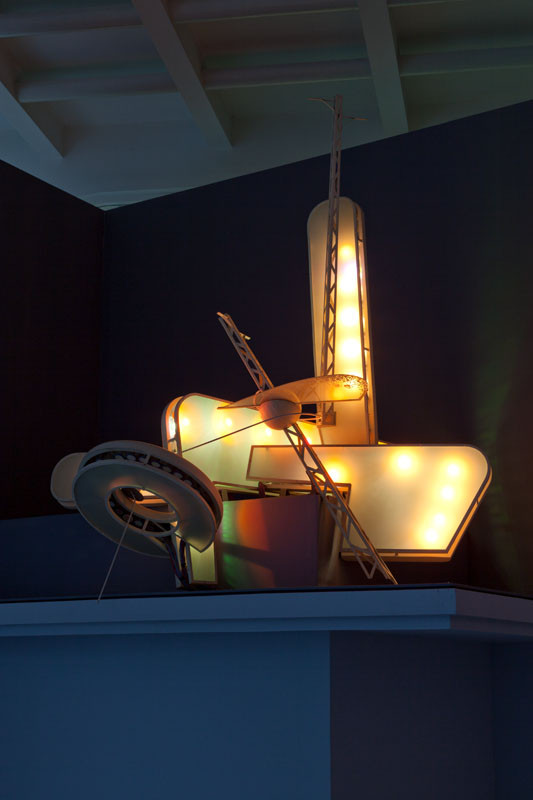 V zbierke  NG Praha